Hoe speel je de rol van Tester?
gegamificeerde workshopTestNet 2019
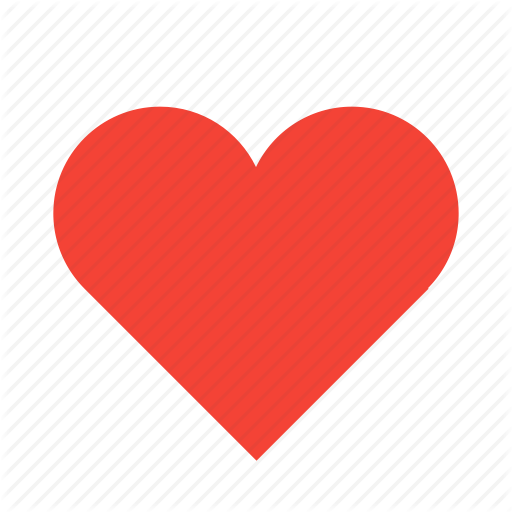 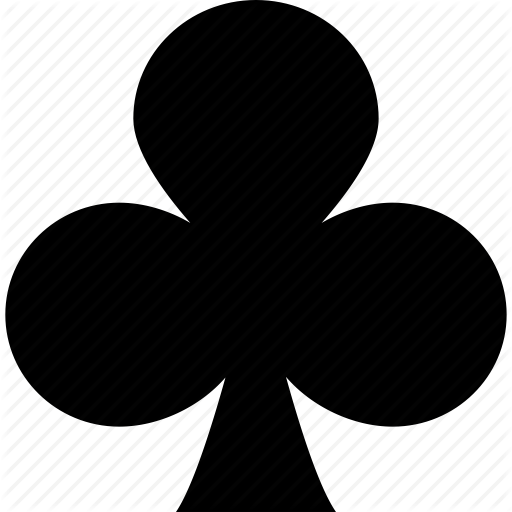 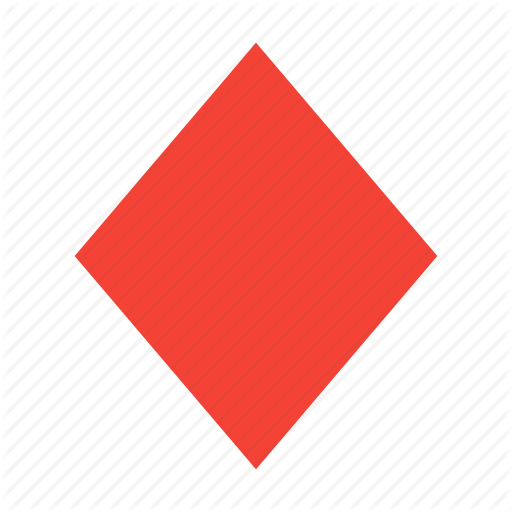 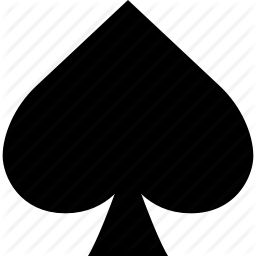 ViQiT B.V. | www.viqit.nl | info@viqit.nl
De rol van persoonlijkheid
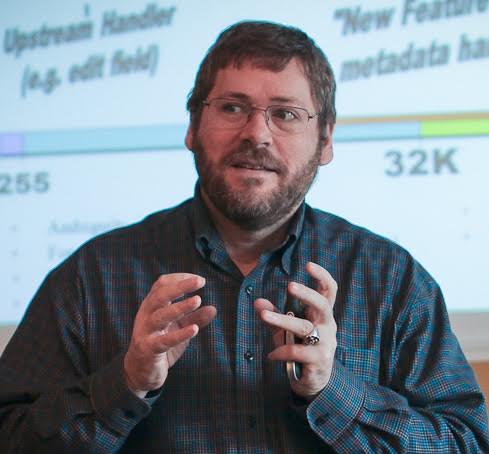 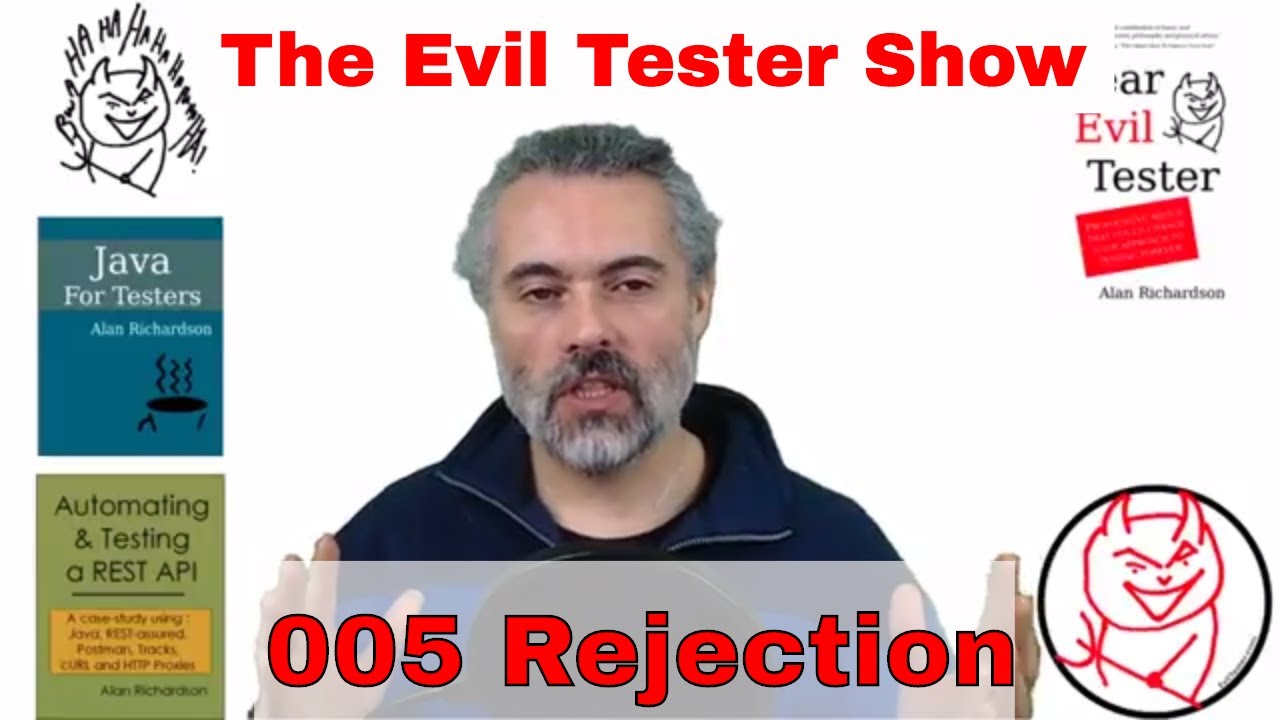 Alan Richardson
James Bach
De rol van de tester
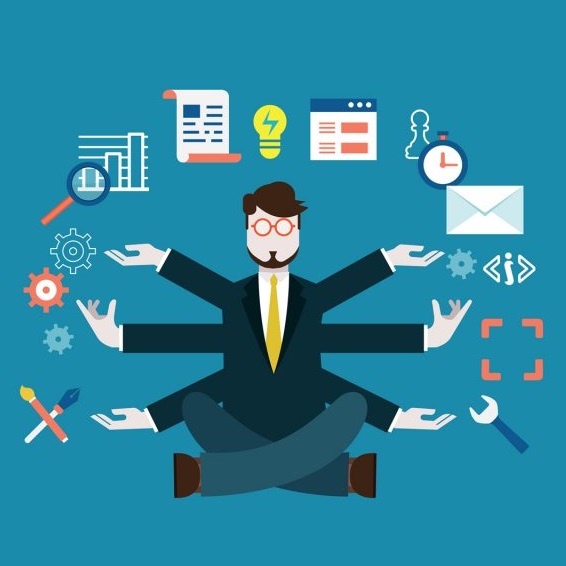 Het spel
Pak je set met kaarten die op je stoel lagen bij binnenkomst
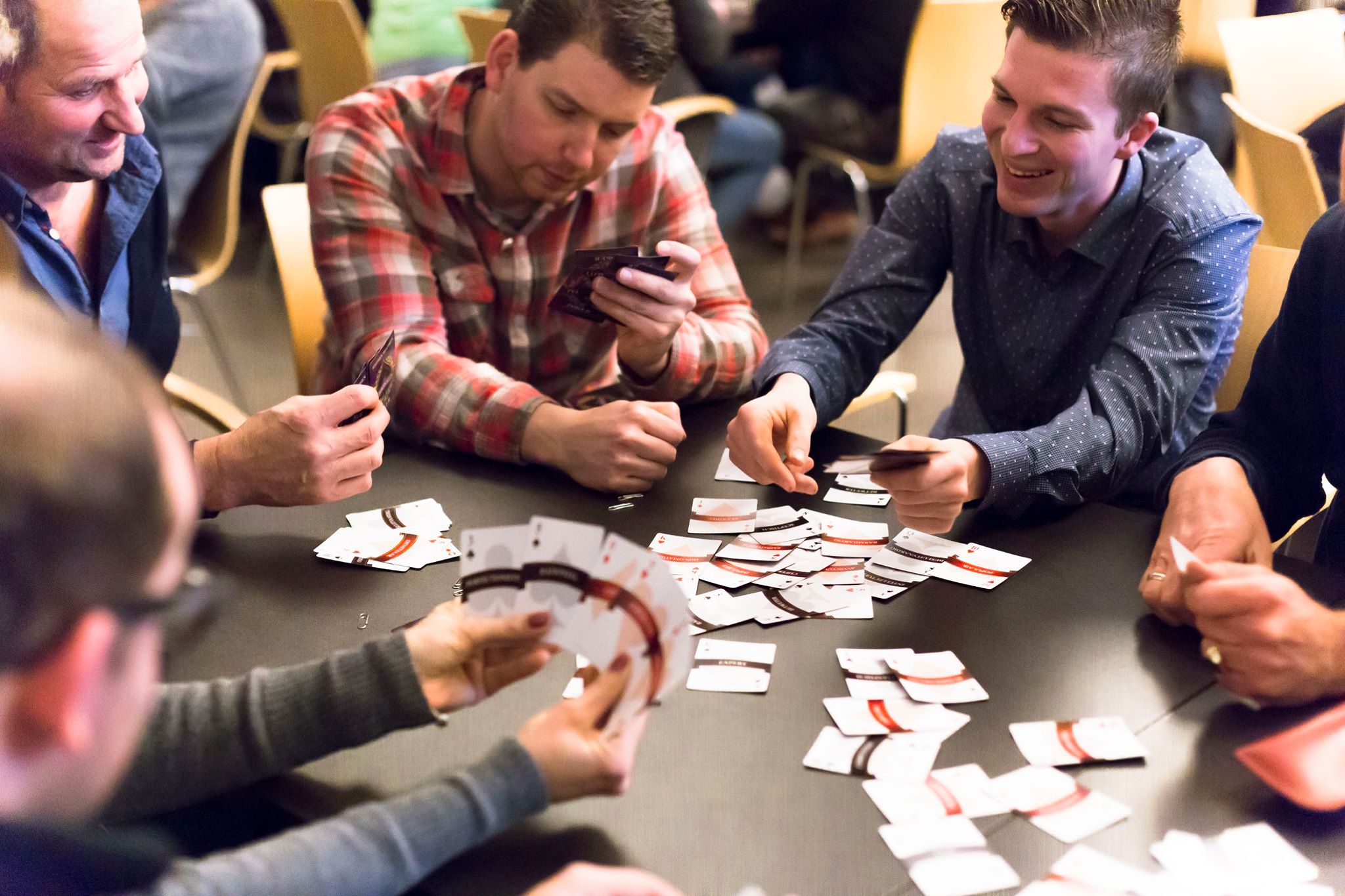 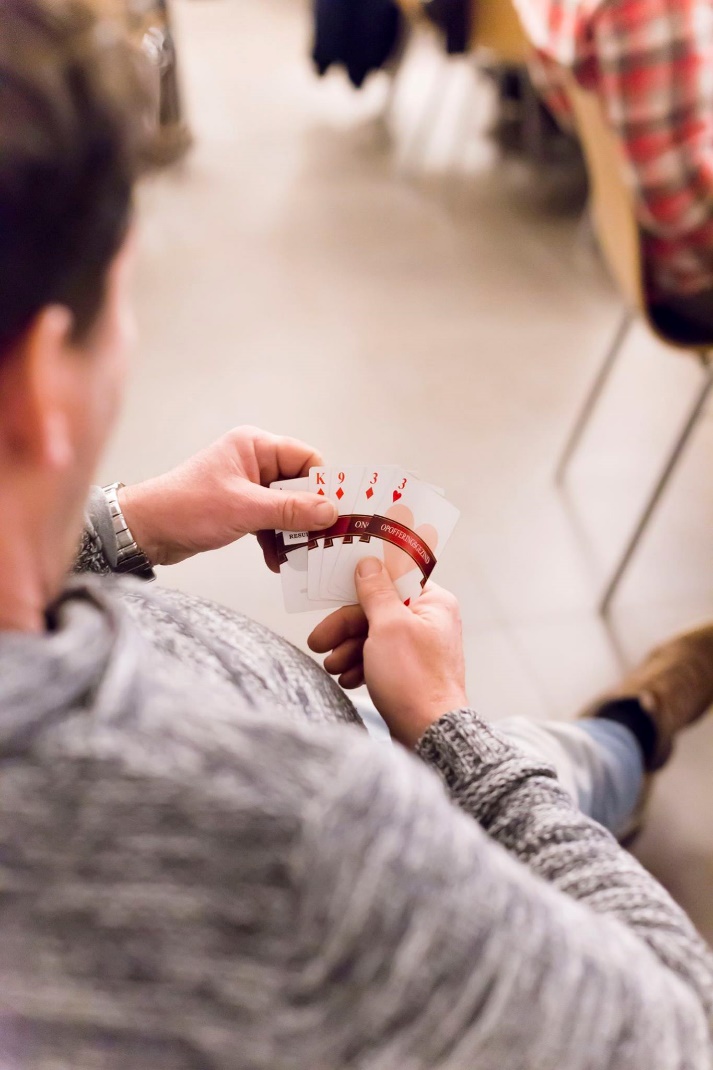 Ronde 1
Arrangeer de kaarten in volgorde van ‘dit ben ik helemaal’ naar ‘dit ben ik minder’
Stel jezelf niet zo zeer ‘waar ben ik goed in?’ maar vooral ‘van welke woorden krijg ik energie?’
Ronde 2
Kaarten ruilen met de andere deelnemers.
 Je mag zoveel kaarten ruilen als je nodig vindt
Zorg dat je minimaal 1 Laagste kaart hebt 

geen paniek als je er geen kunt vinden 
(die bij je past) in ronde 3 gaat dit lukken
Soorten kaarten
Wat 
is 
jouw 
suit?
Schoppen
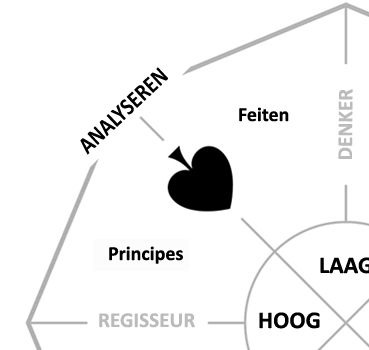 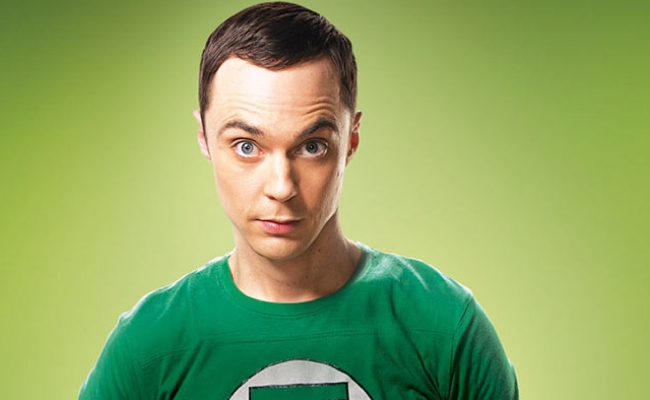 3 rondes max. 20 minuten
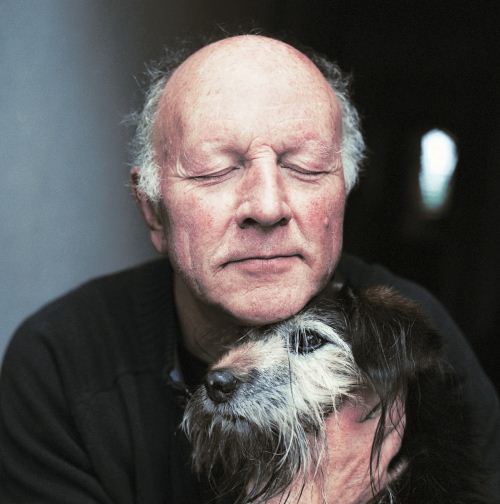 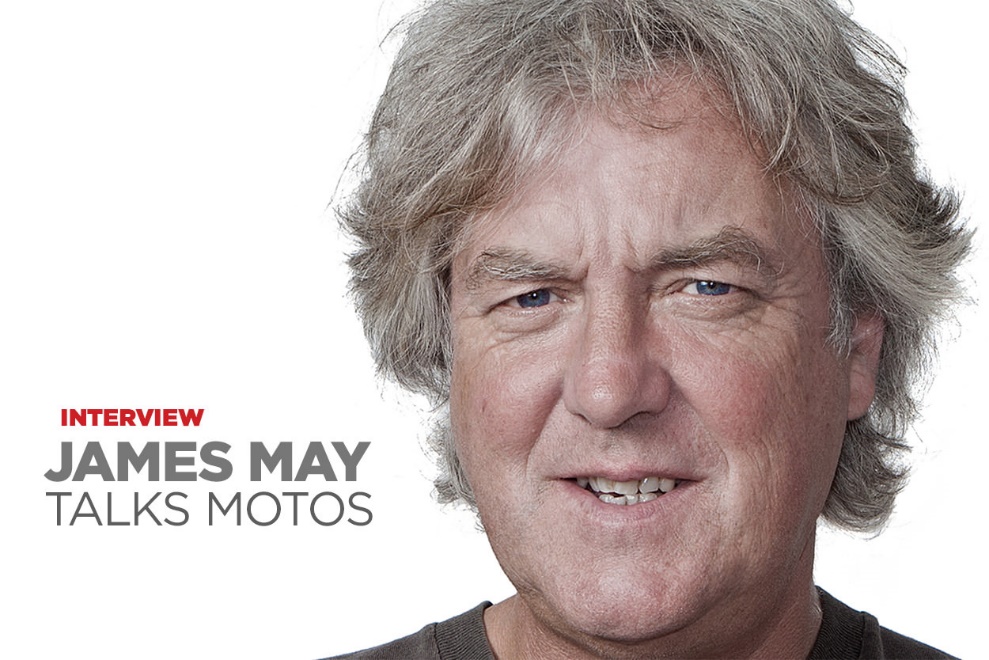 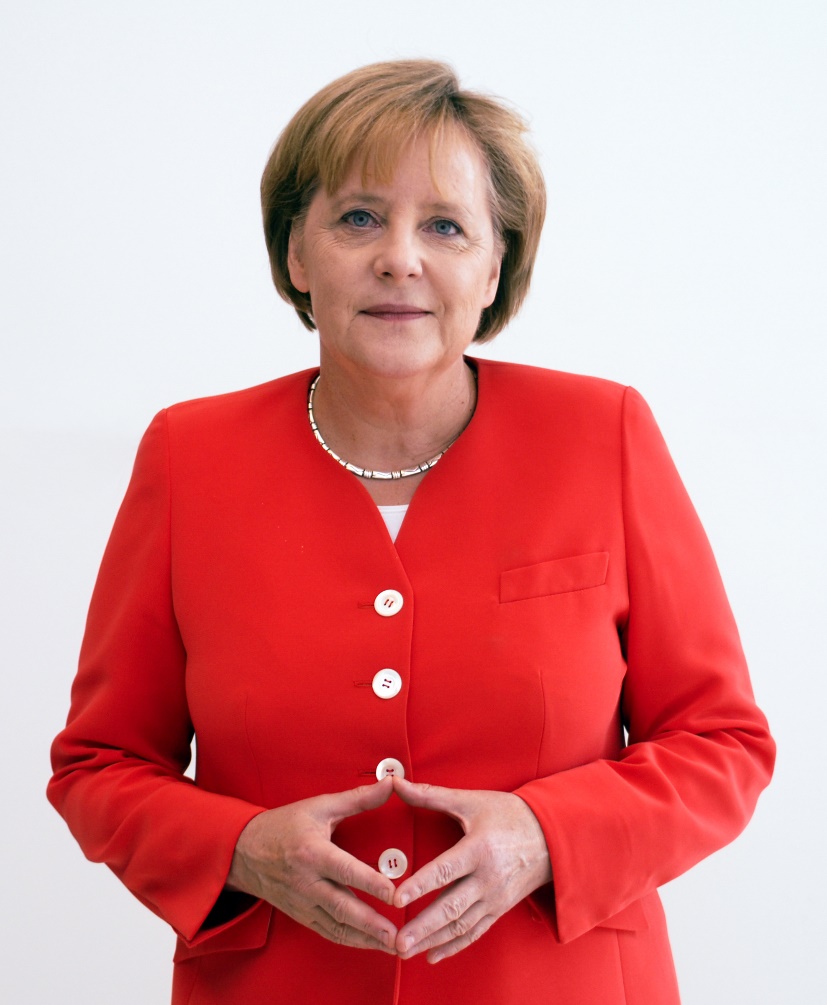 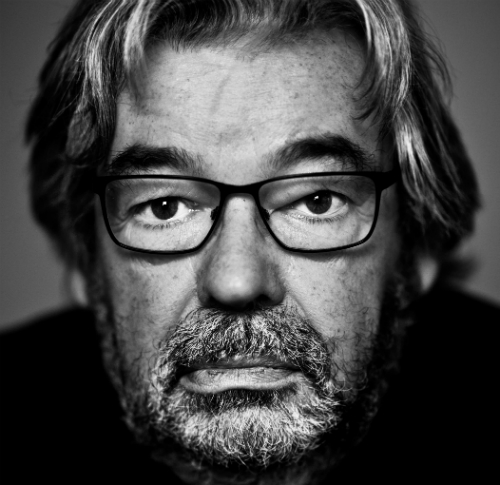 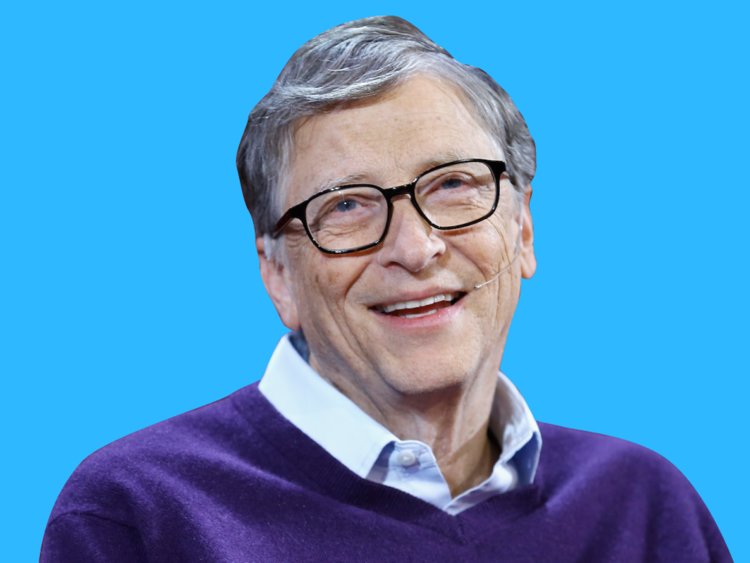 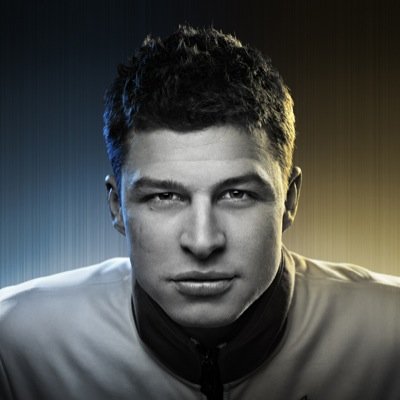 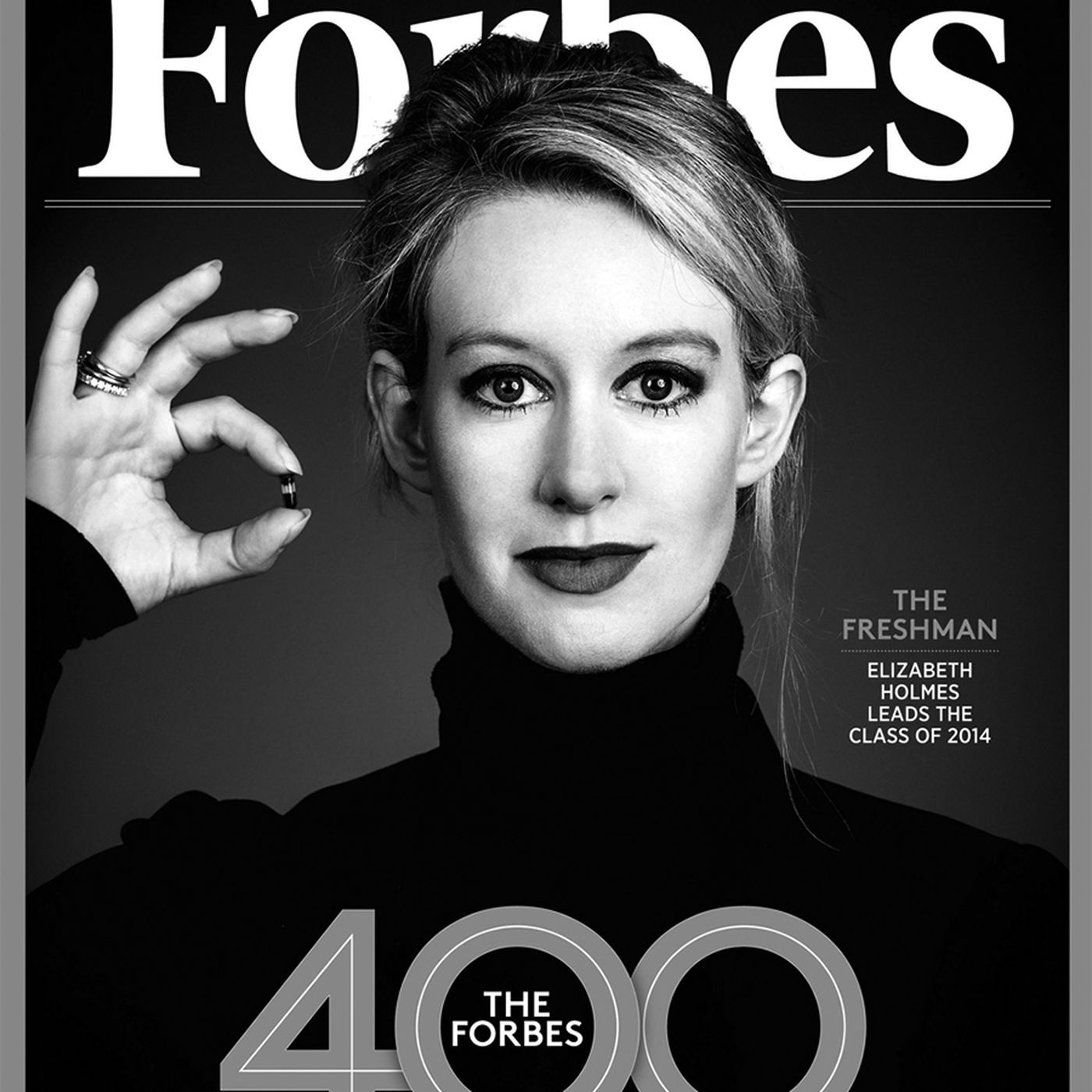 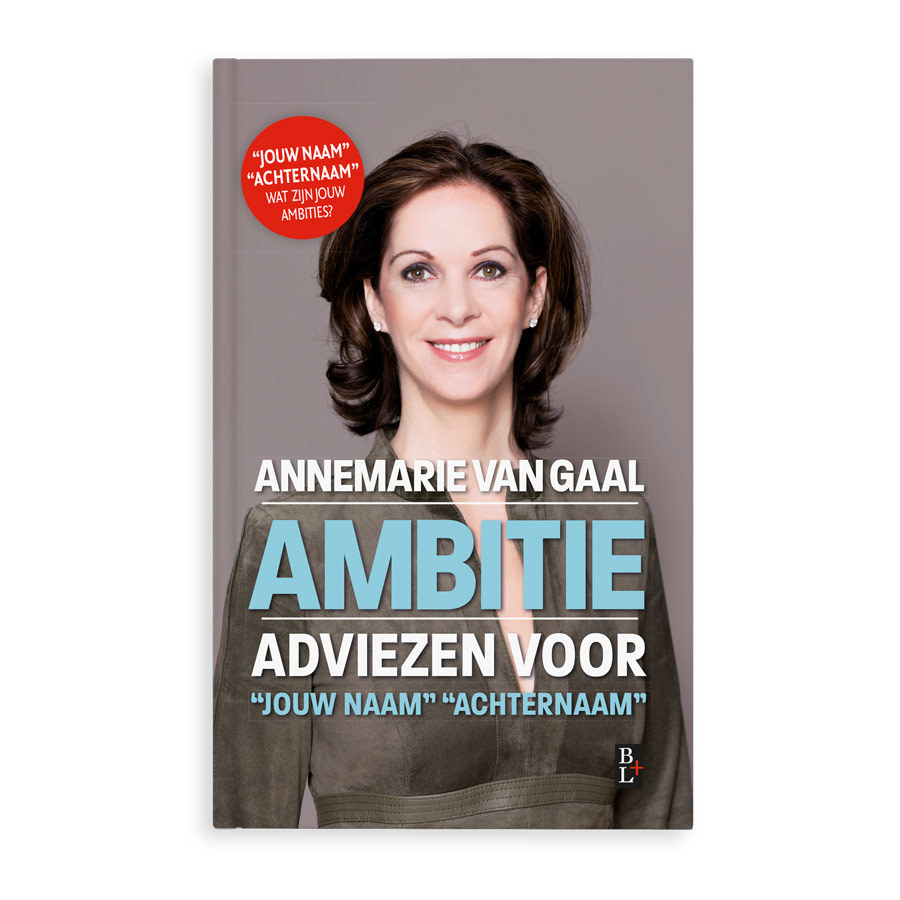 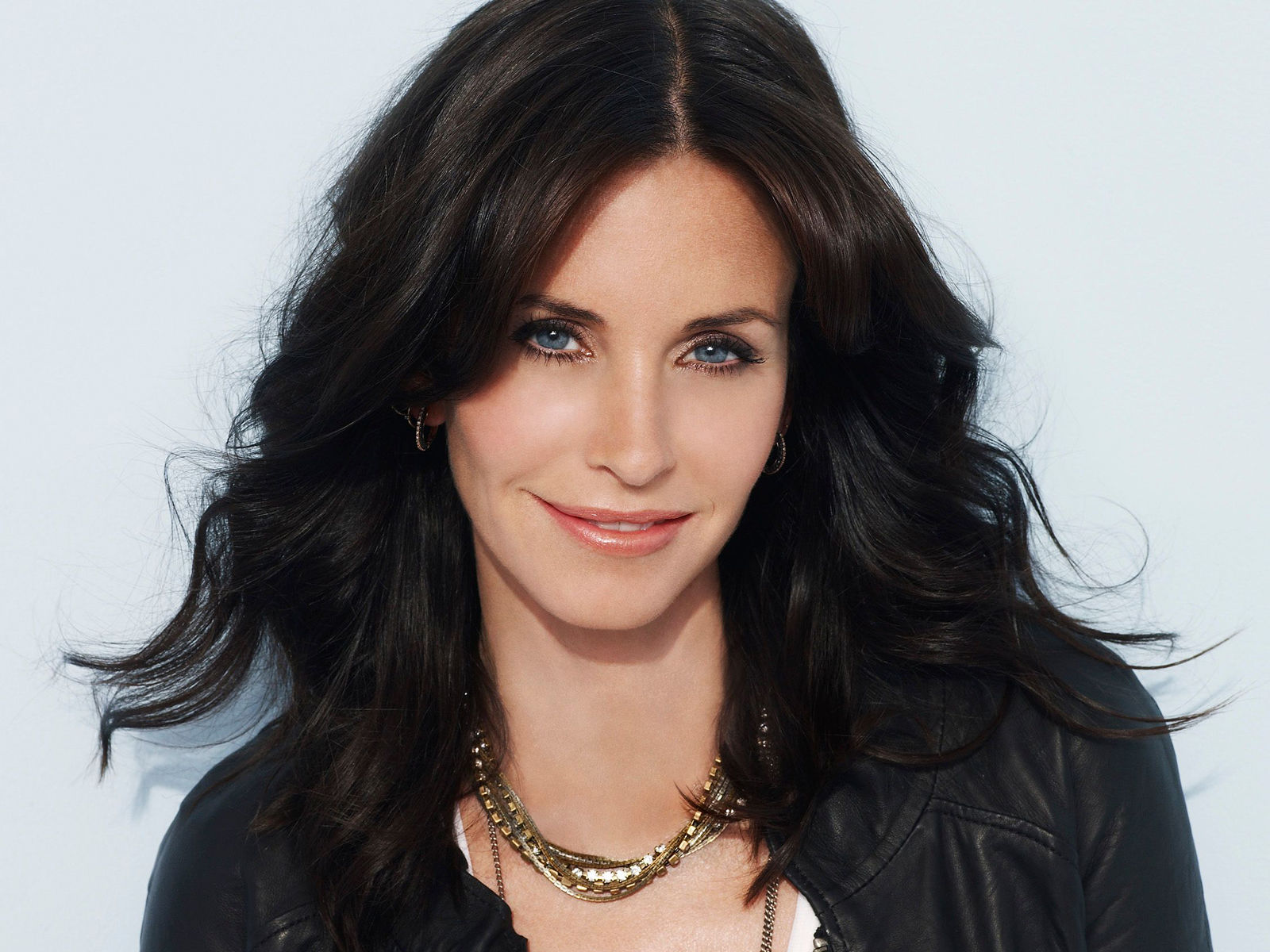 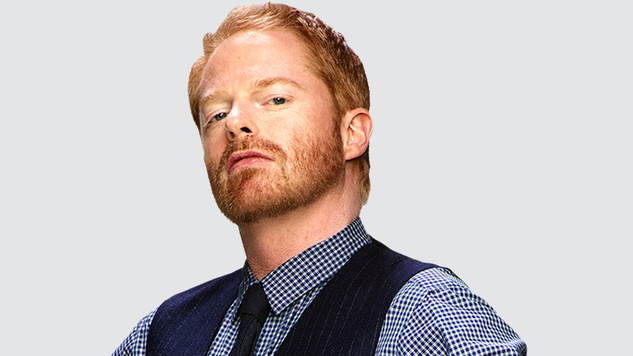 10 minuten pauze
Hoe speel je de rol van de tester?
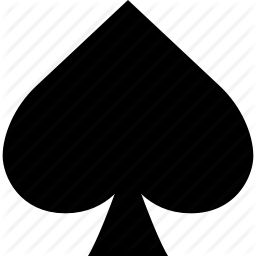 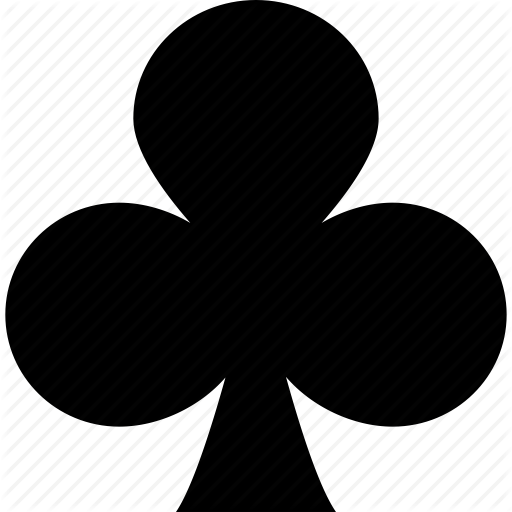 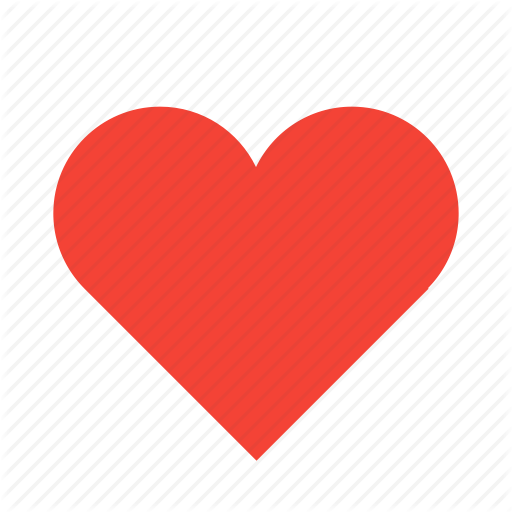 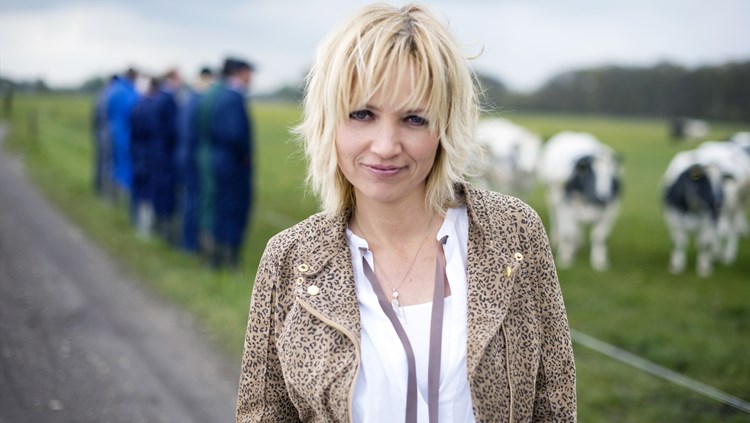 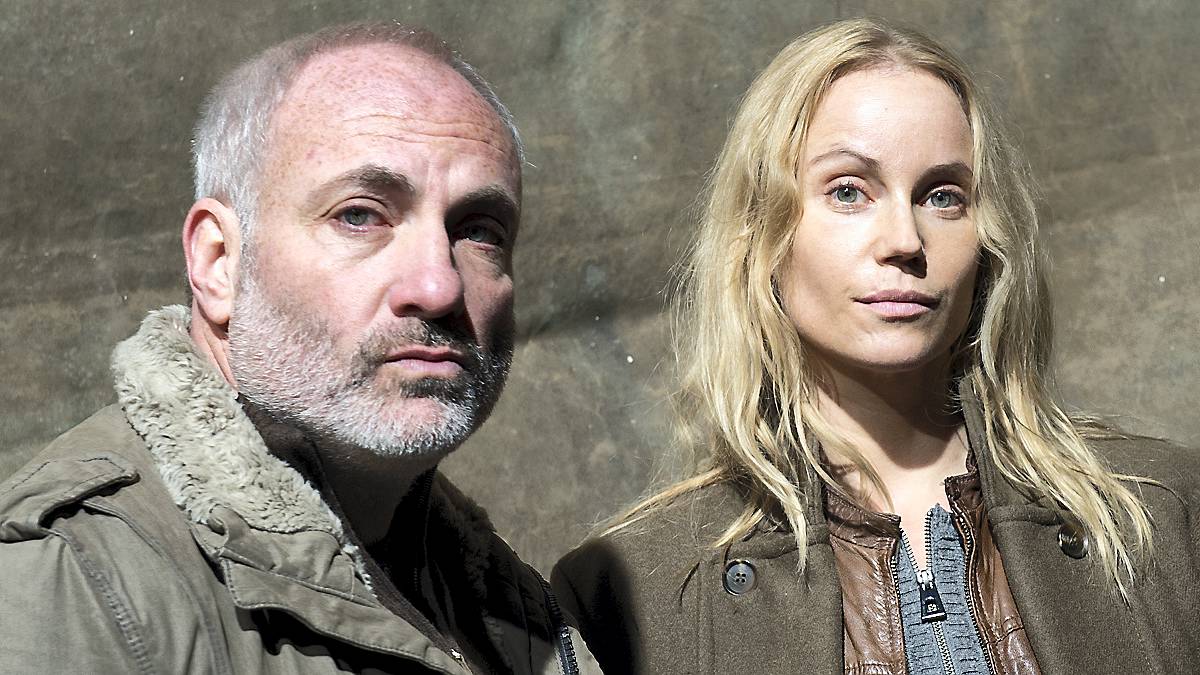 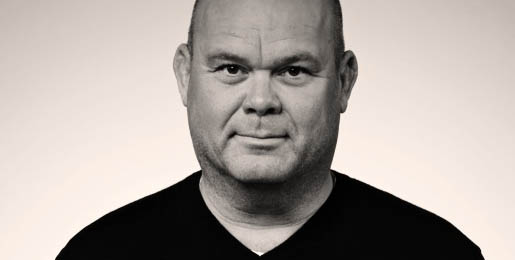 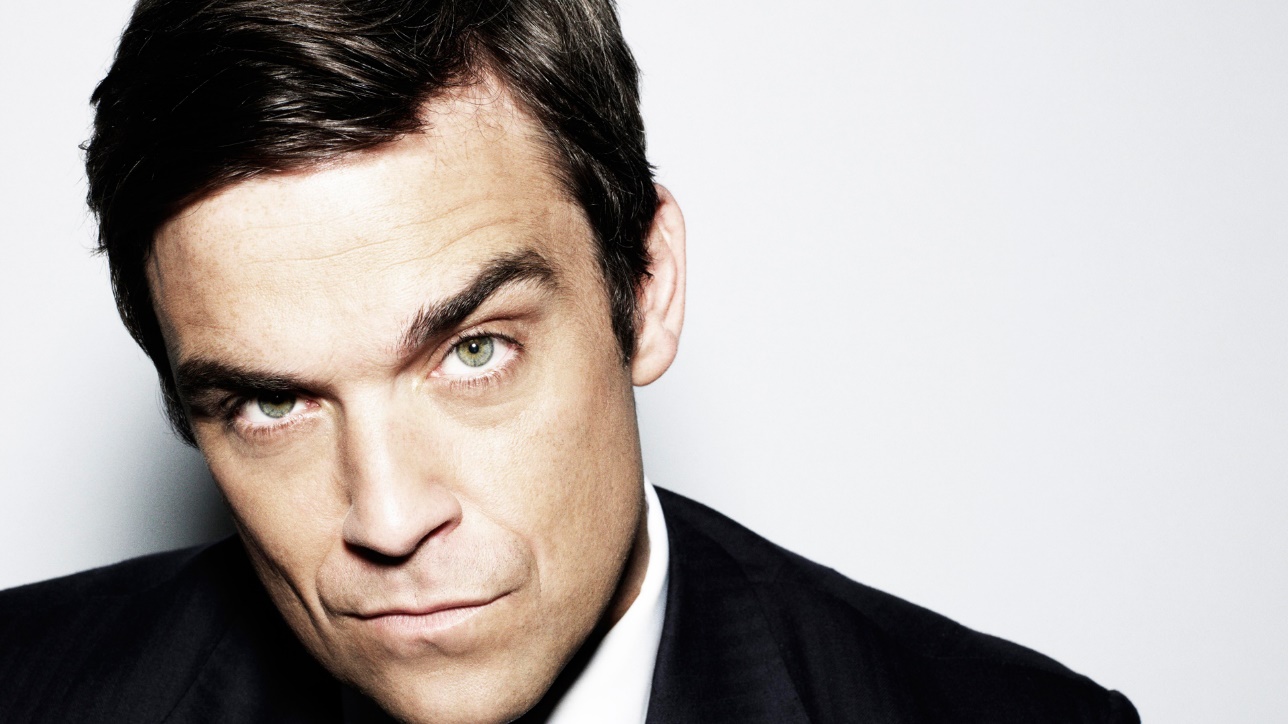 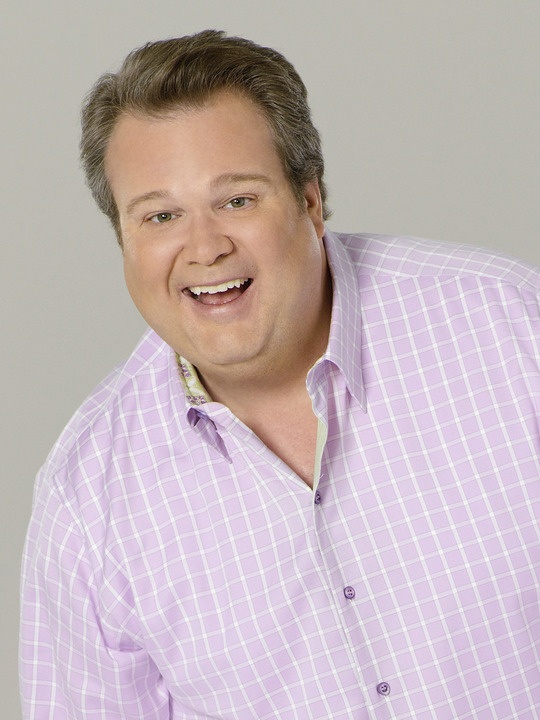 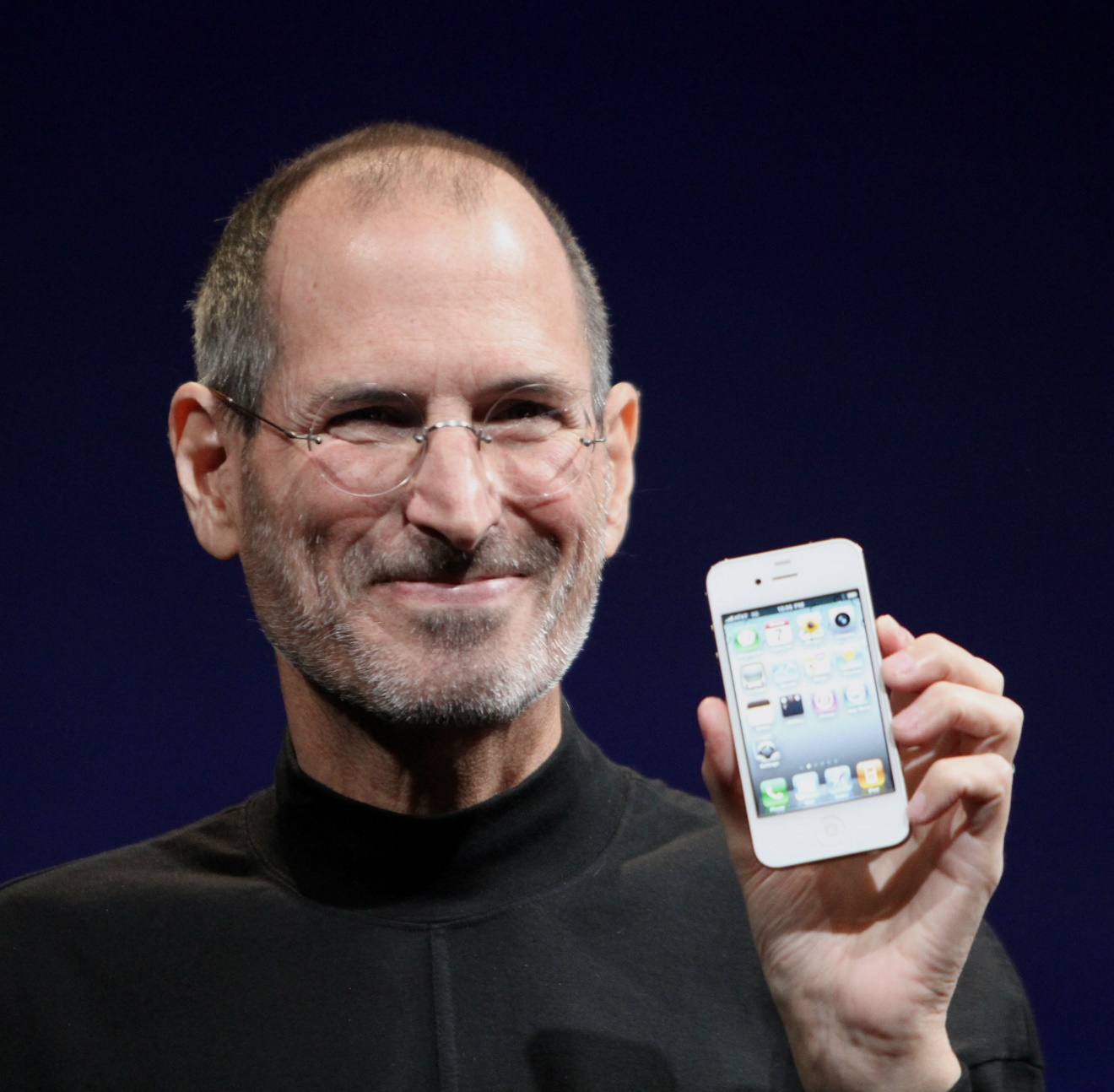 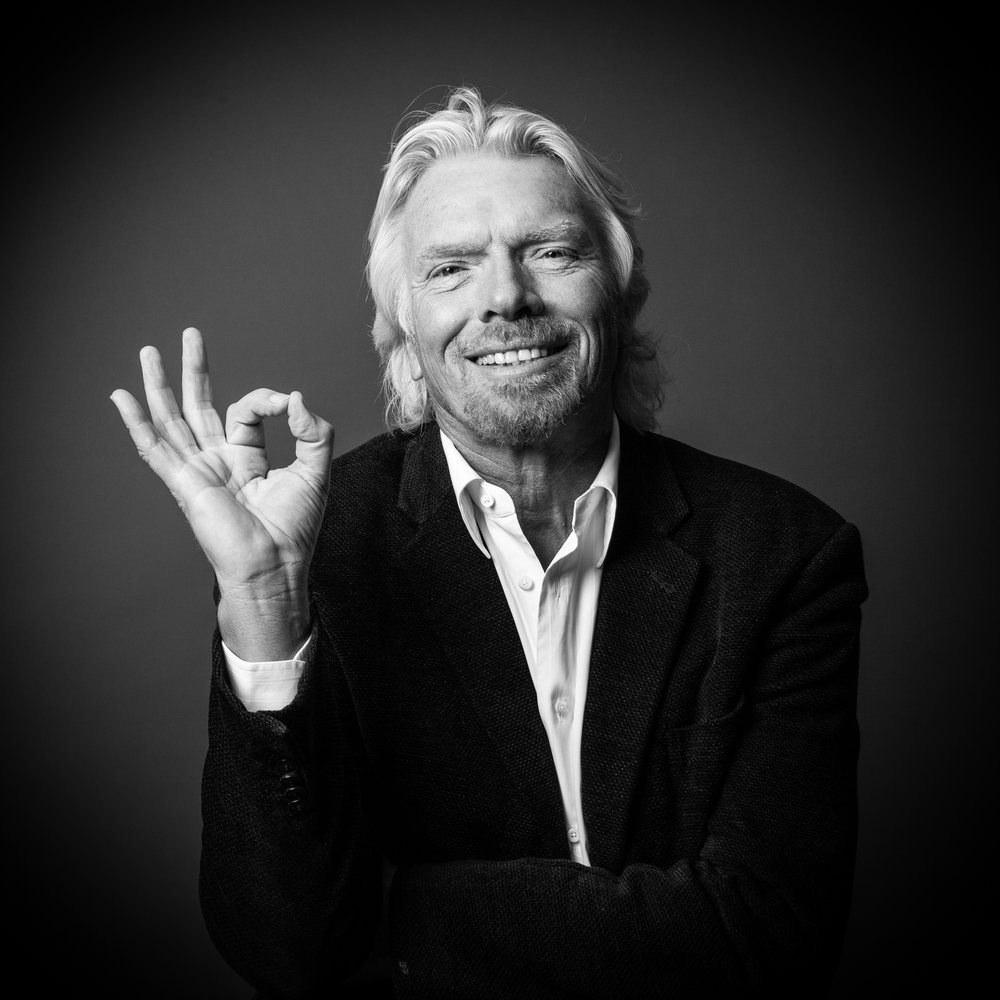 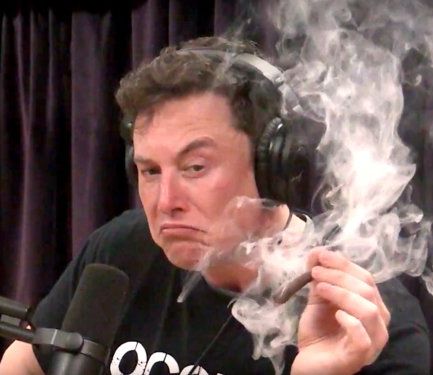 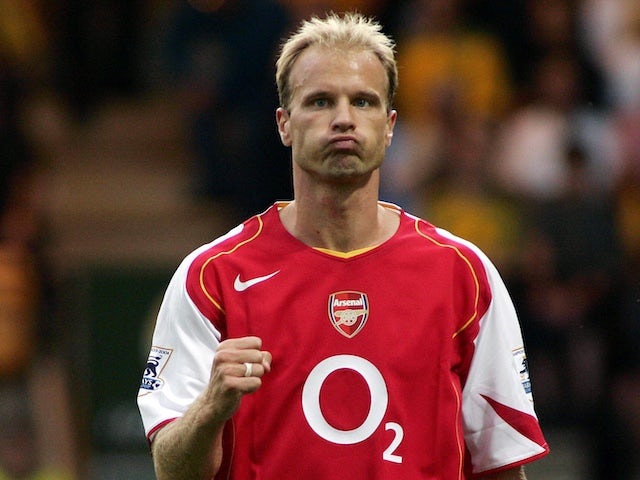 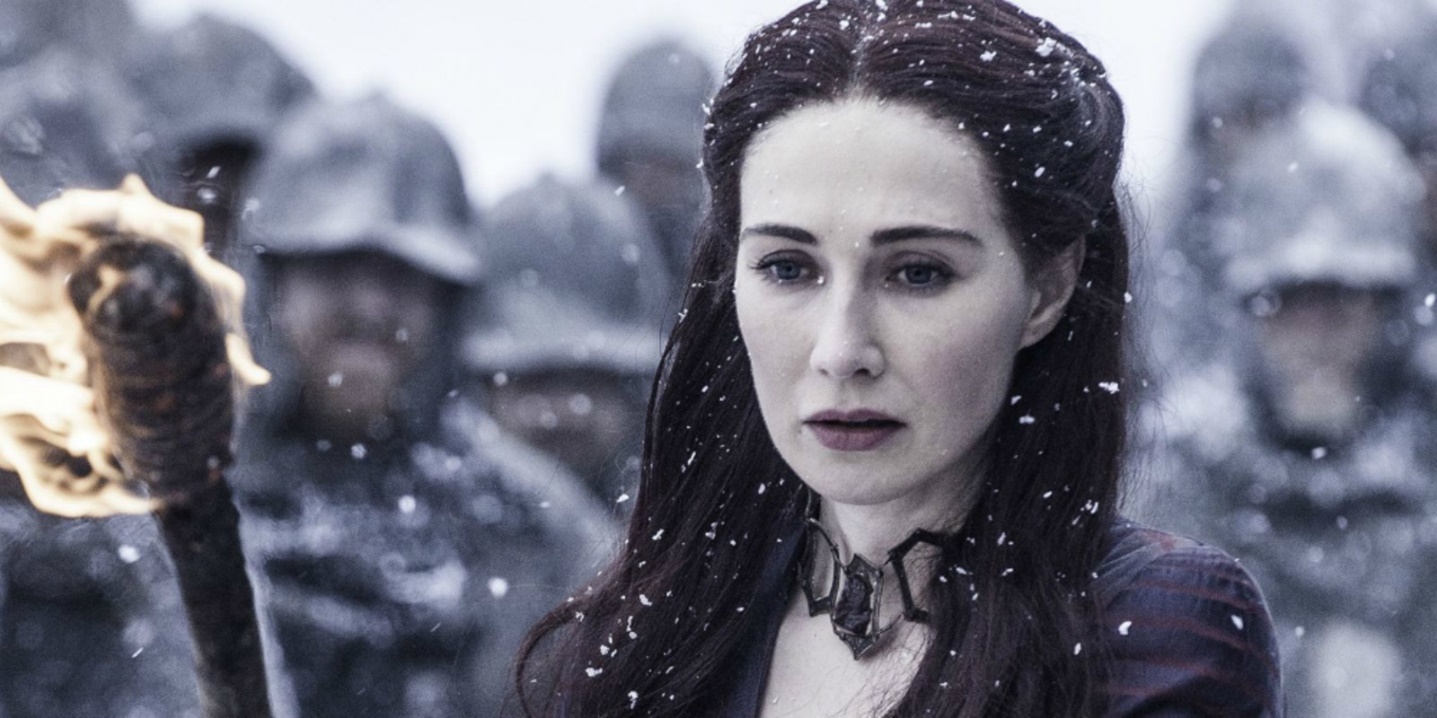 Concentrische model voor rollen
Testvormen/testomgeving/teamsamenstelling/organisatiecultuur
Werkstijl
Drijfveren
De configuratie van de perfecte rol
Wees je bewust van je drijfveren, werk vanuit je drijfveren
Wees je bewust van de drijfveren van je collega’s, help collega’s te werken vanuit drijfveren
Speel niet 1 rol, maar zoek naar mogelijkheden om rollen in taken te breken en verdeel deze op basis van drijfveren
Zoek naar ideale configuraties voor maximaal rendement en werkplezier
Vragen